Равномерное движение. Скорость. Единицы скорости
7 класс
Парабкович Л.А.
Поступательное движение - Движение, при котором все точки тела описывают одинаковые по форме и равные по длине траектории
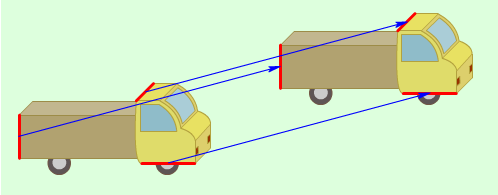 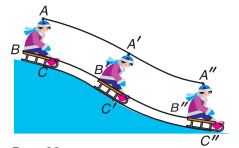 Как определить, какой путь пройдет тело при движении за данный промежуток времени?
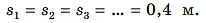 Равномерное Движение - это движение, при котором тело за любые равные промежутки времени проходит равные пути
Скорость равномерного прямолинейного движения есть физическая величина, равная отношению пути, пройденного телом, к промежутку времени
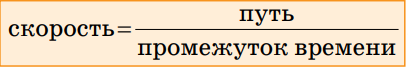 Единицы измерения:  м/с (метр на секунду)
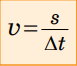 равномерное прямолинейное движение — это движение по прямой с постоянной скоростью.
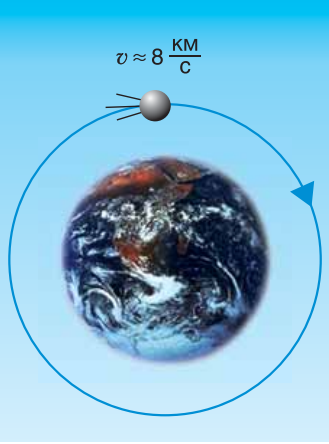 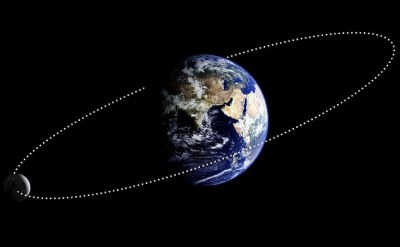 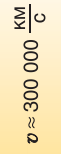 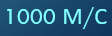 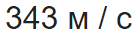 Домашнее задание: § 16